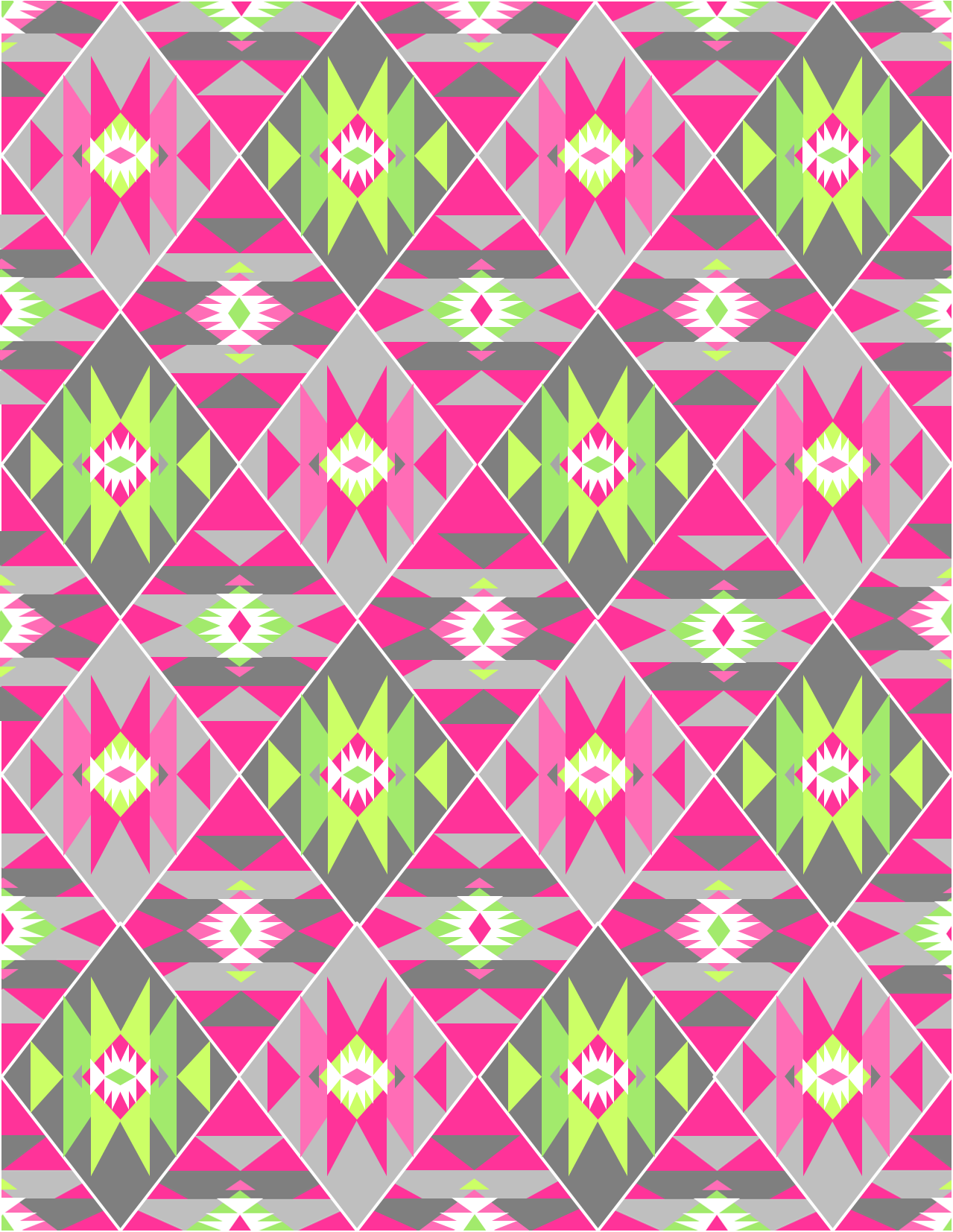 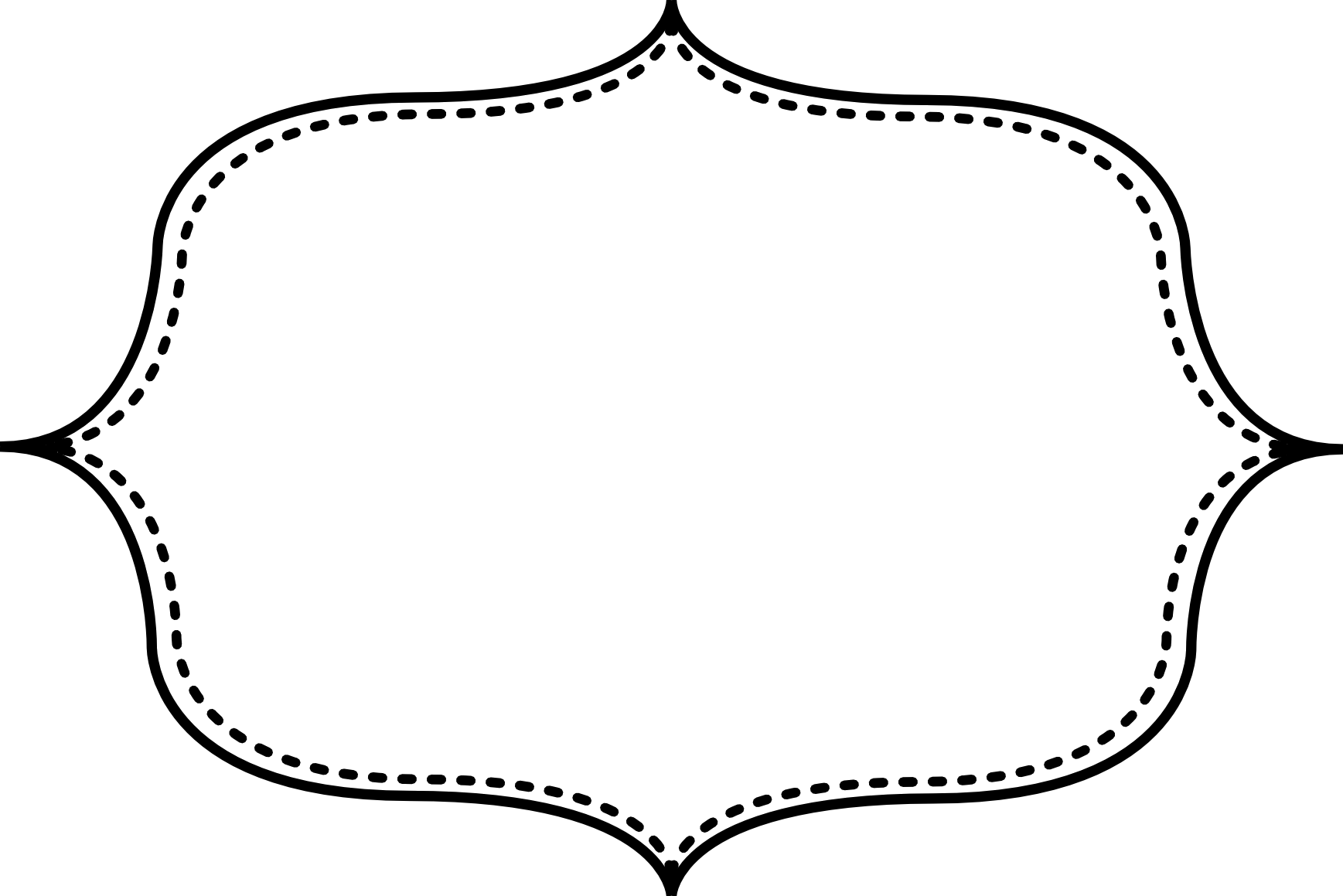 KWAKIUTL
tribe
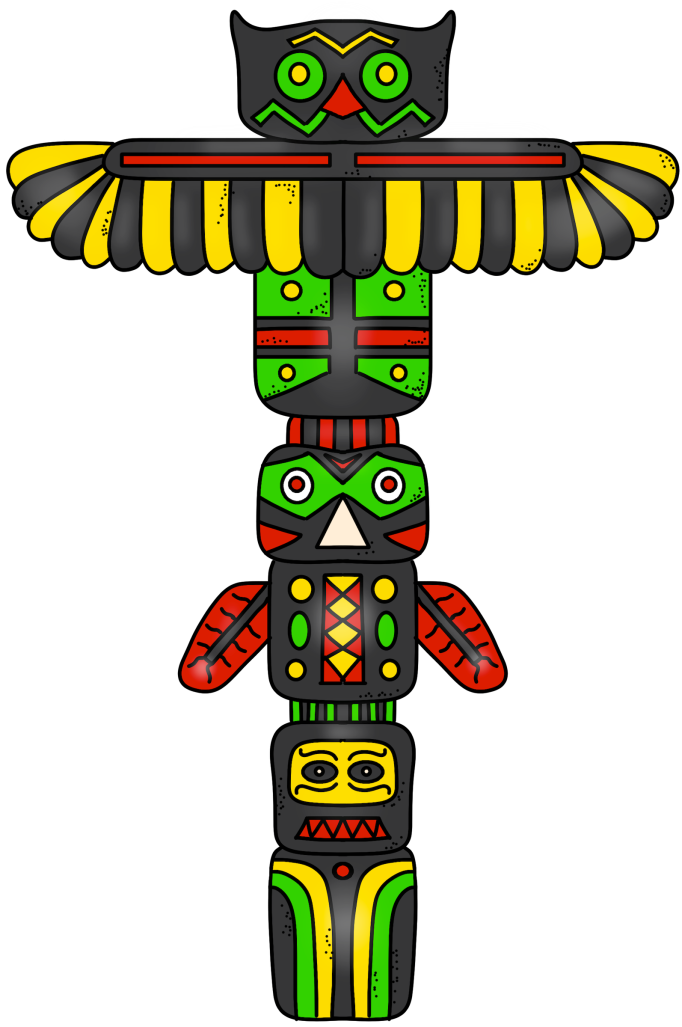 PowerPoint
&
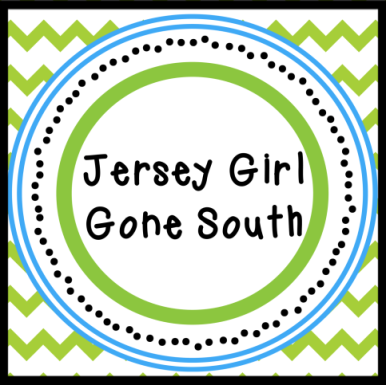 Notes
© Erin Kathryn 2015
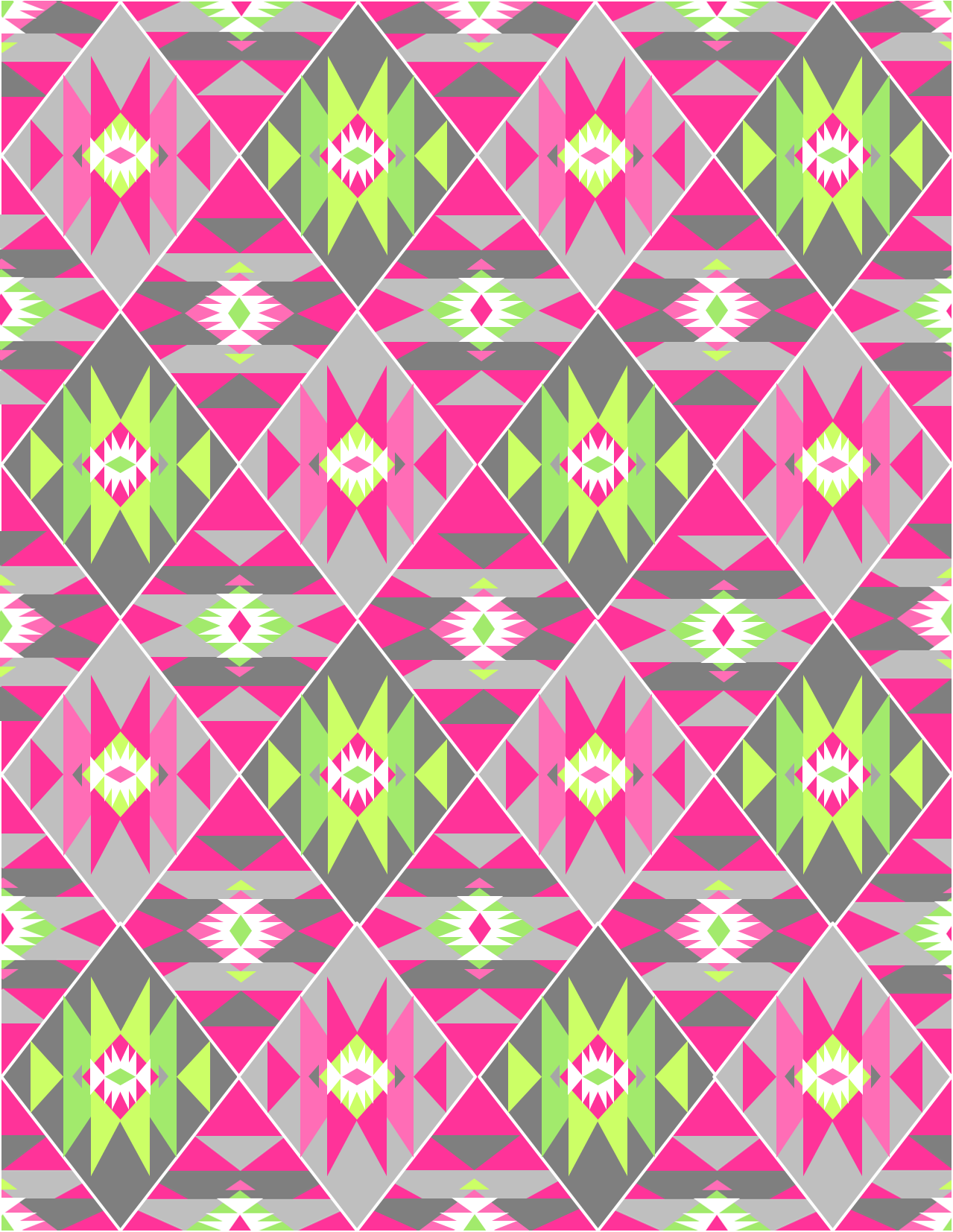 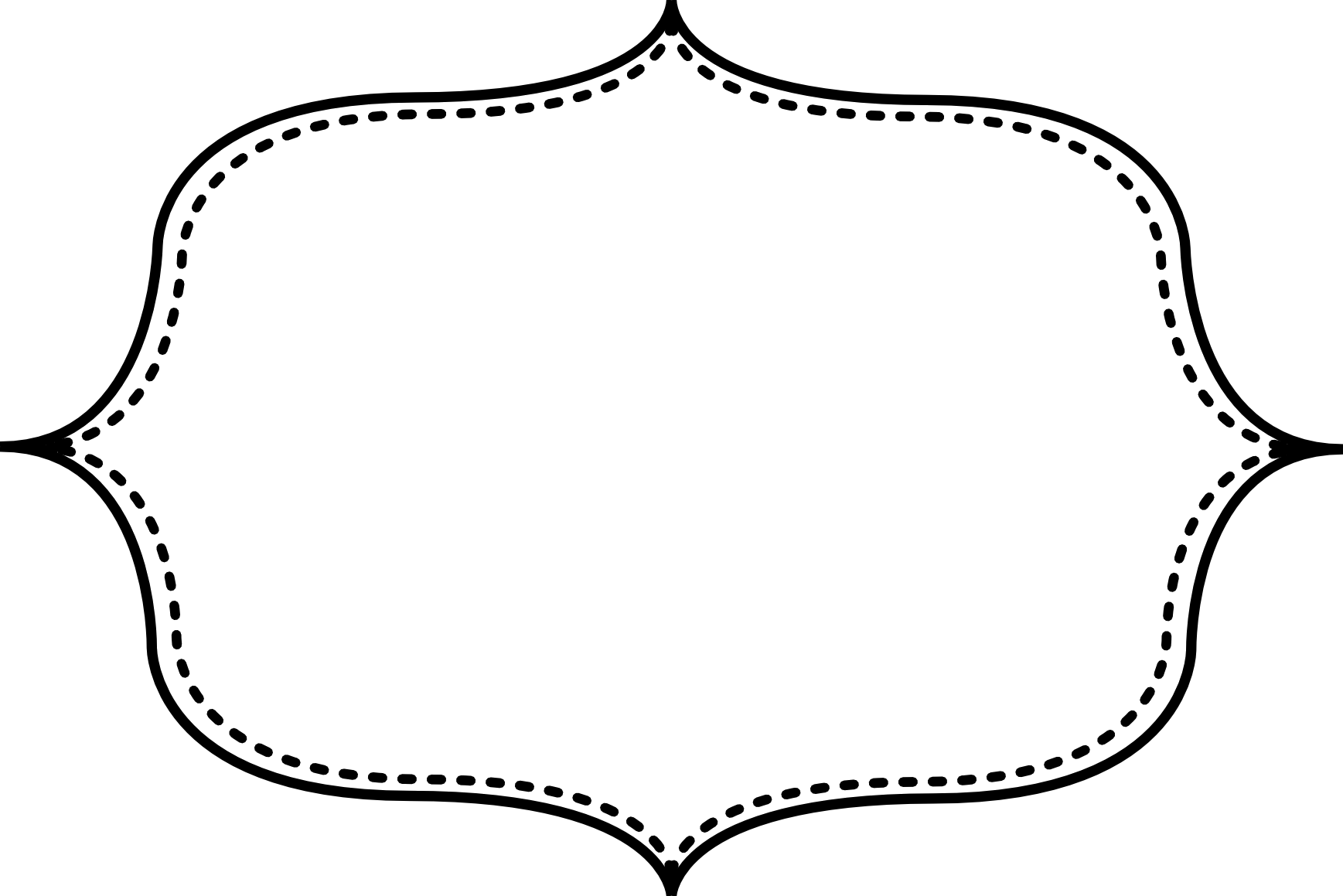 Climate & Region
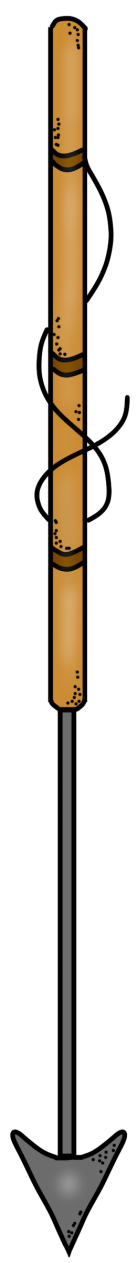 Northwest Coast (Canada and present-day Washington)
Had all four seasons
Close to oceans, forests, and lakes
© Erin Kathryn 2015
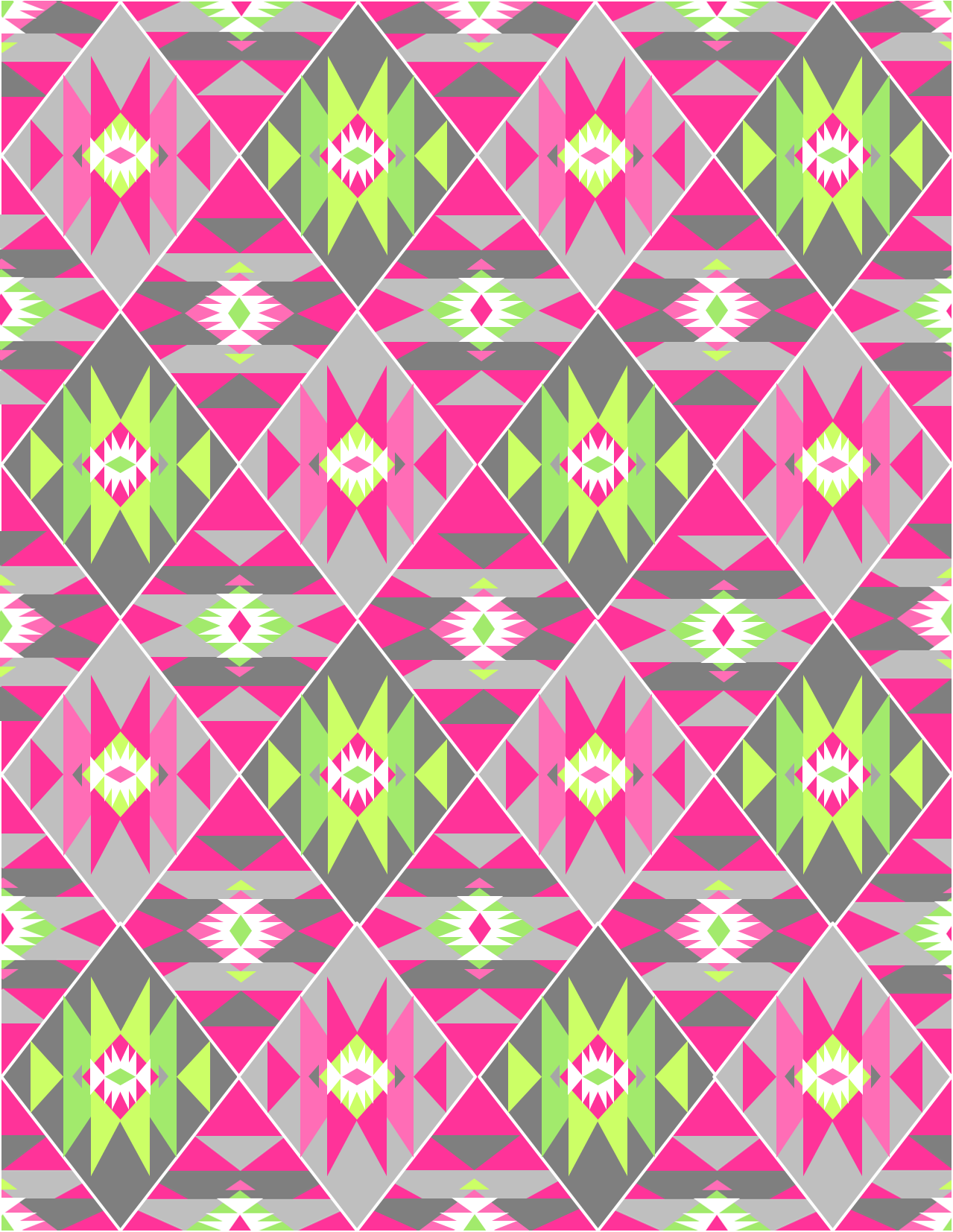 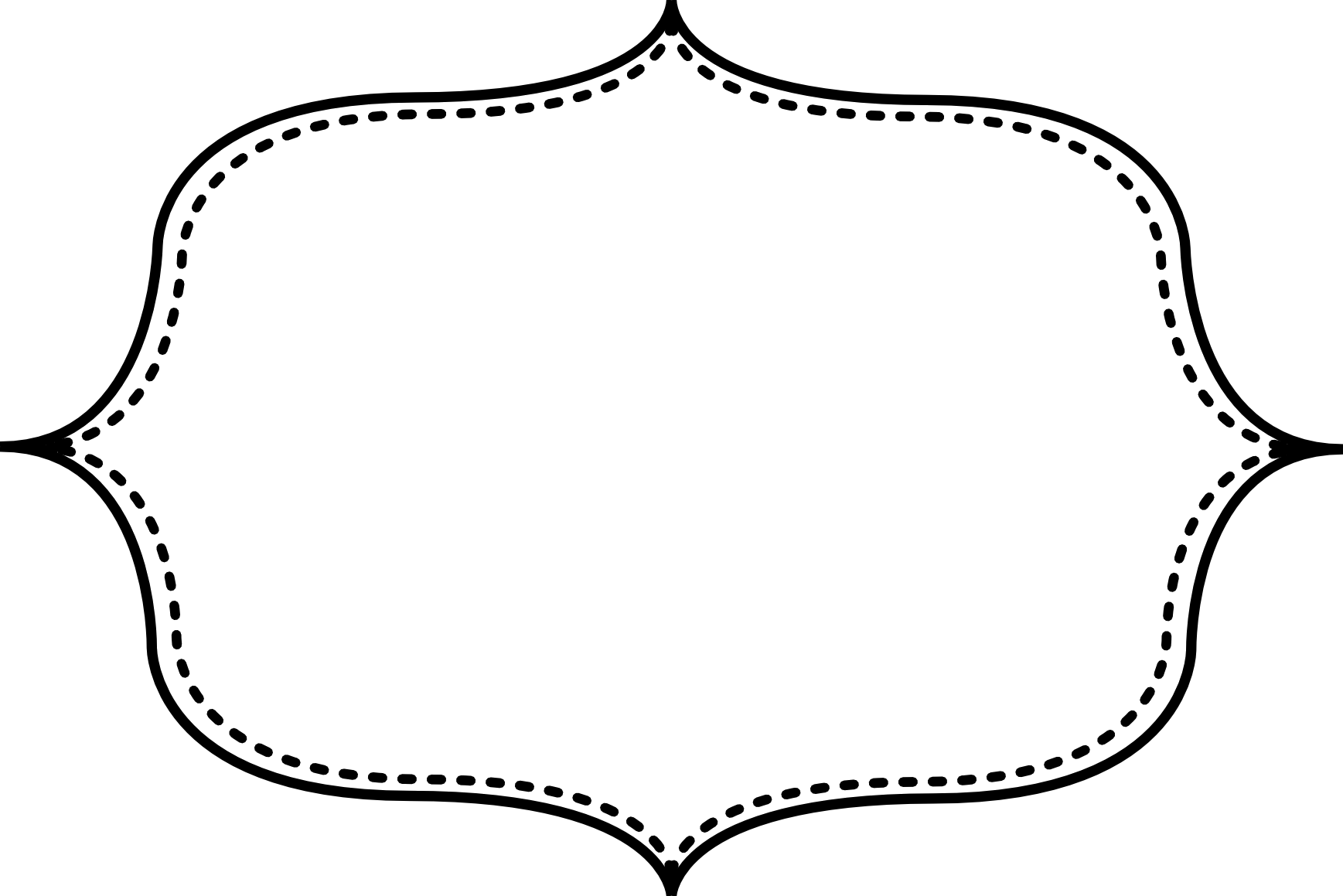 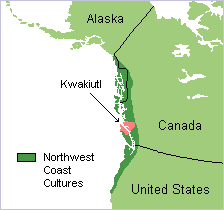 © Erin Kathryn 2015
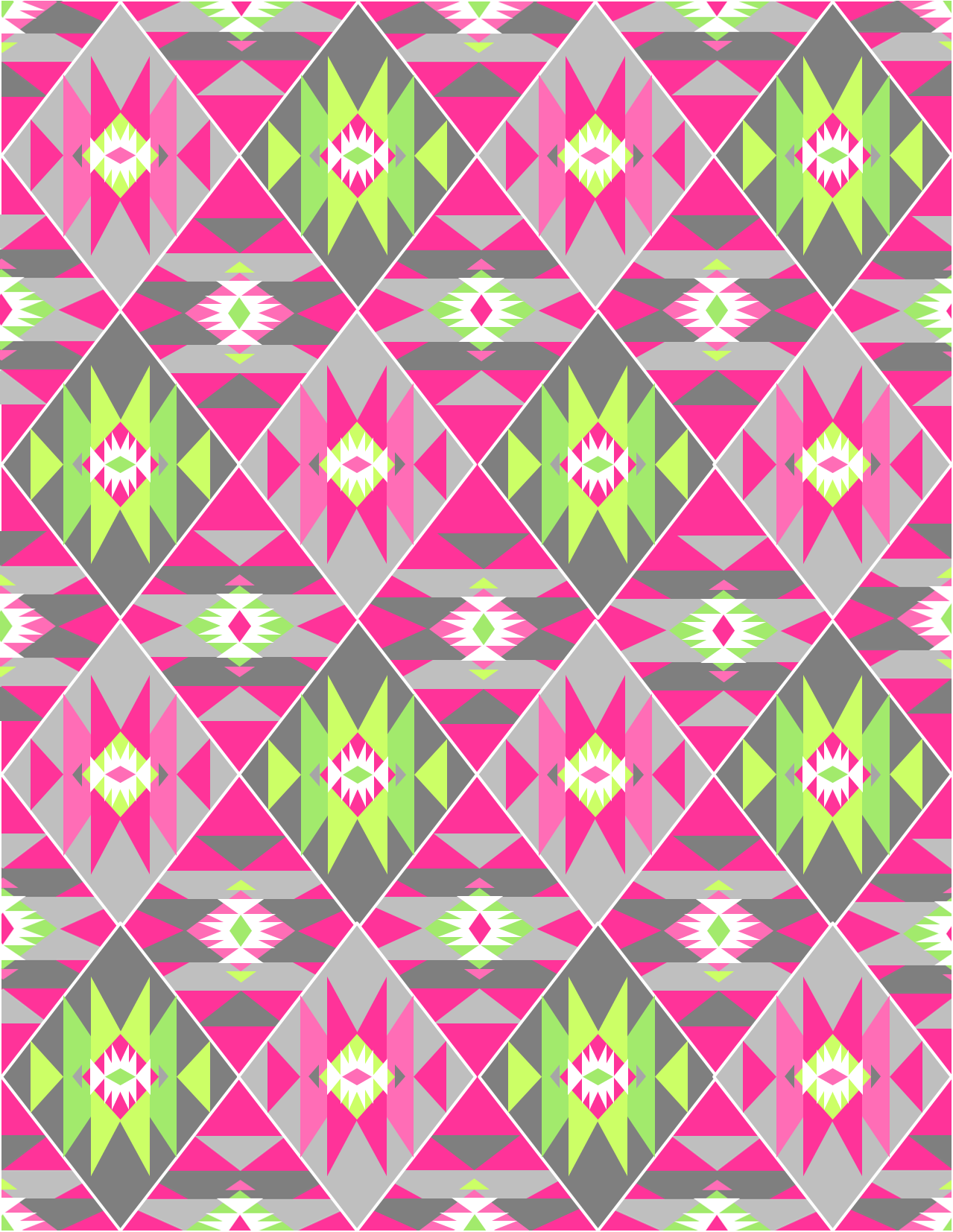 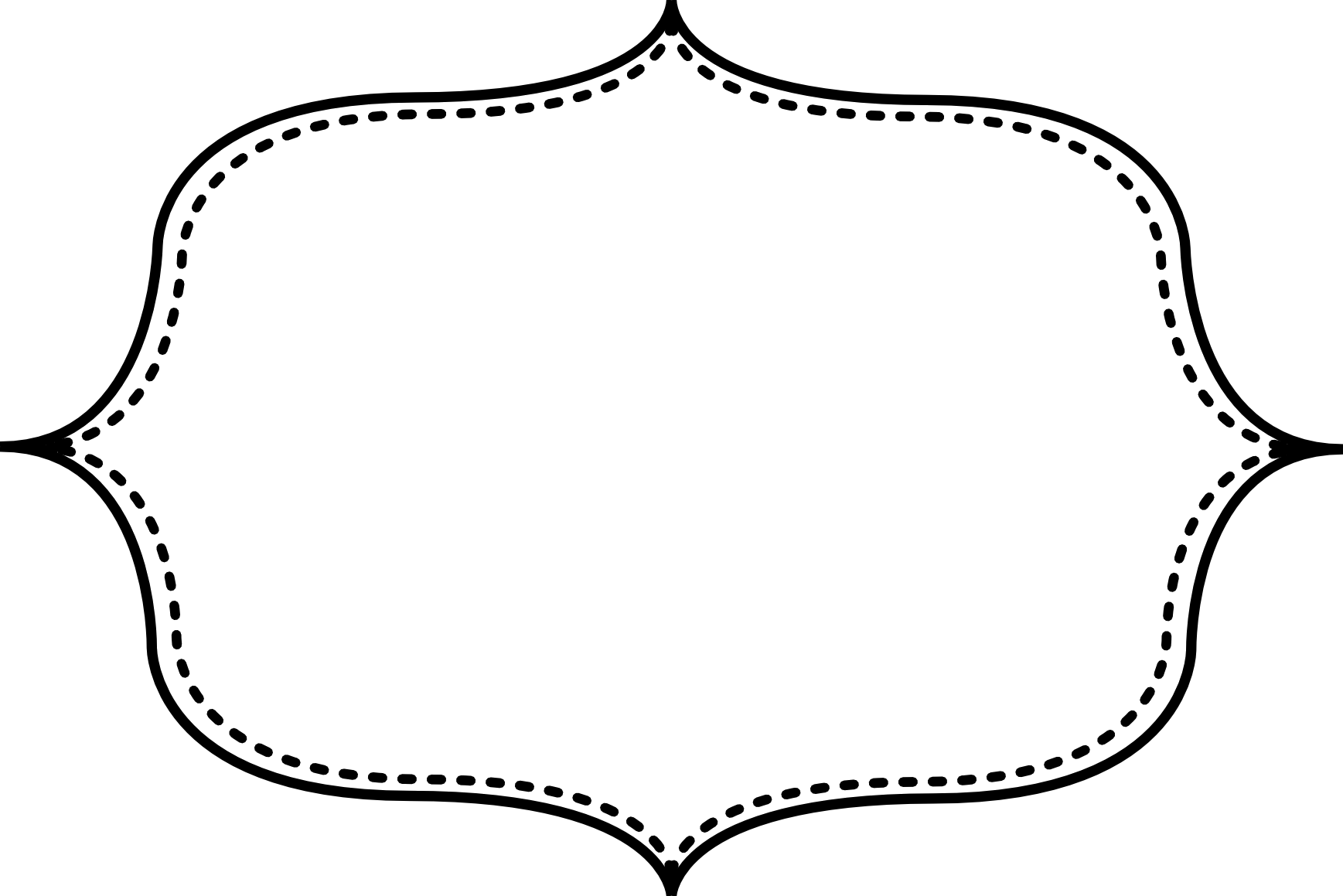 Food
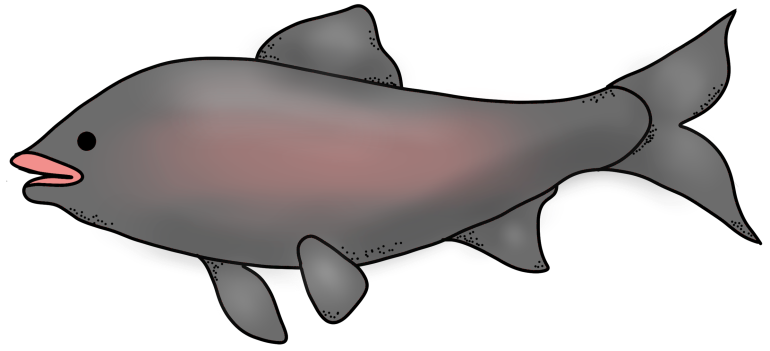 fish, salmon, and shellfish 
deer, caribou, and moose
berries and nuts
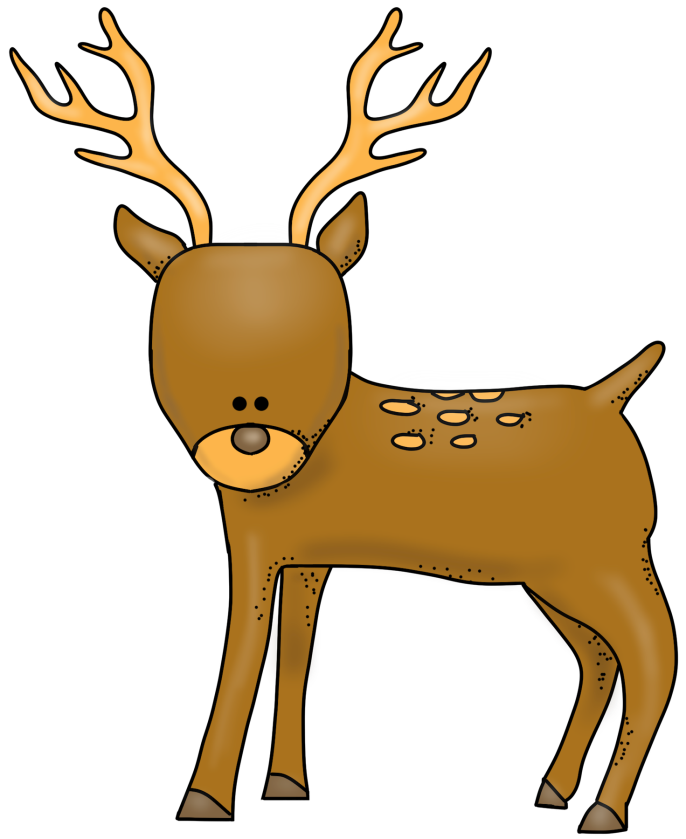 © Erin Kathryn 2015
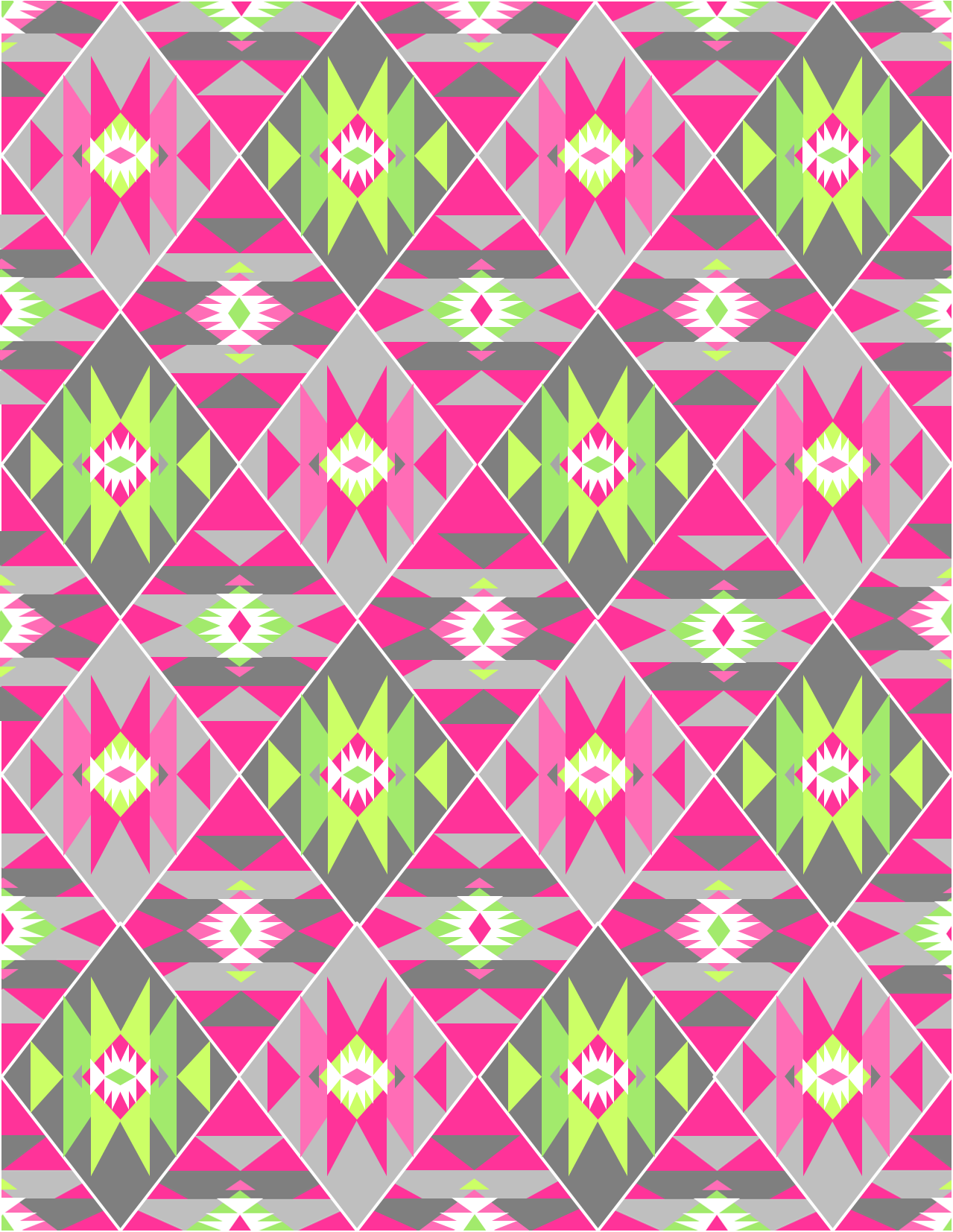 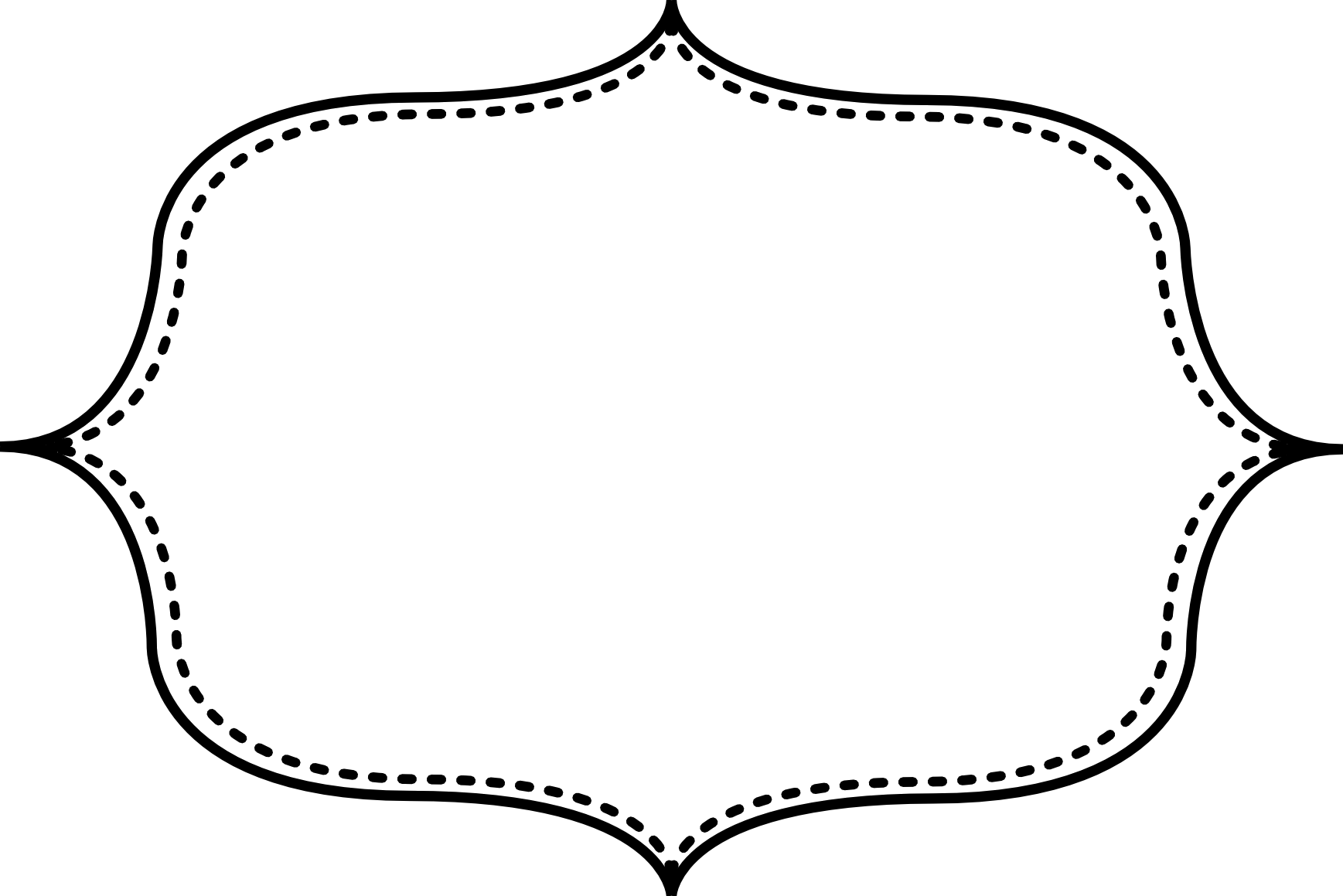 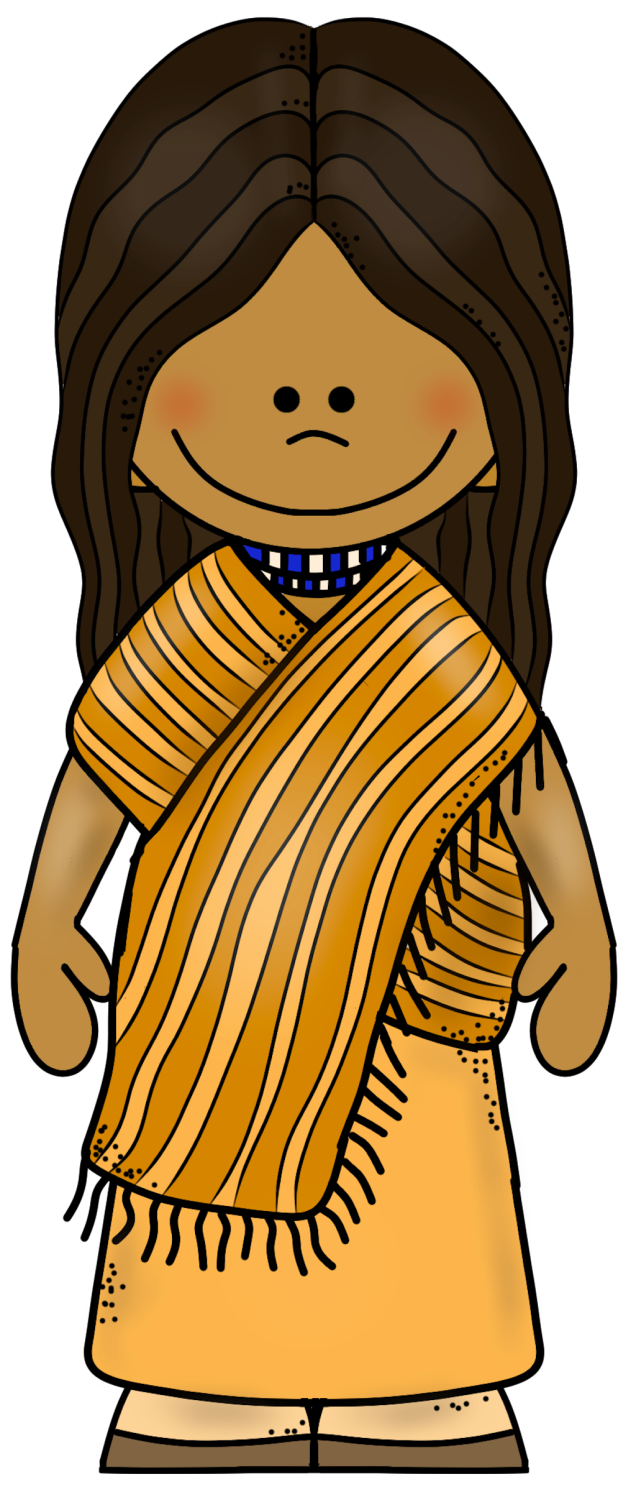 Clothing
Clothes made out of cedar bark
Moccasins
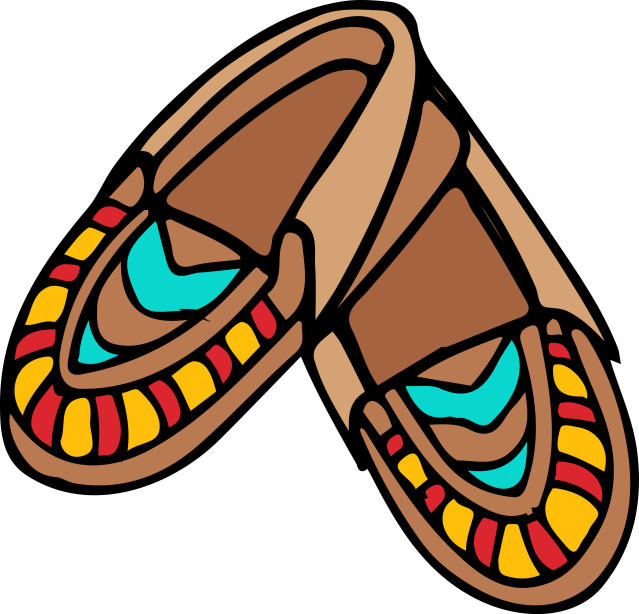 © Erin Kathryn 2015
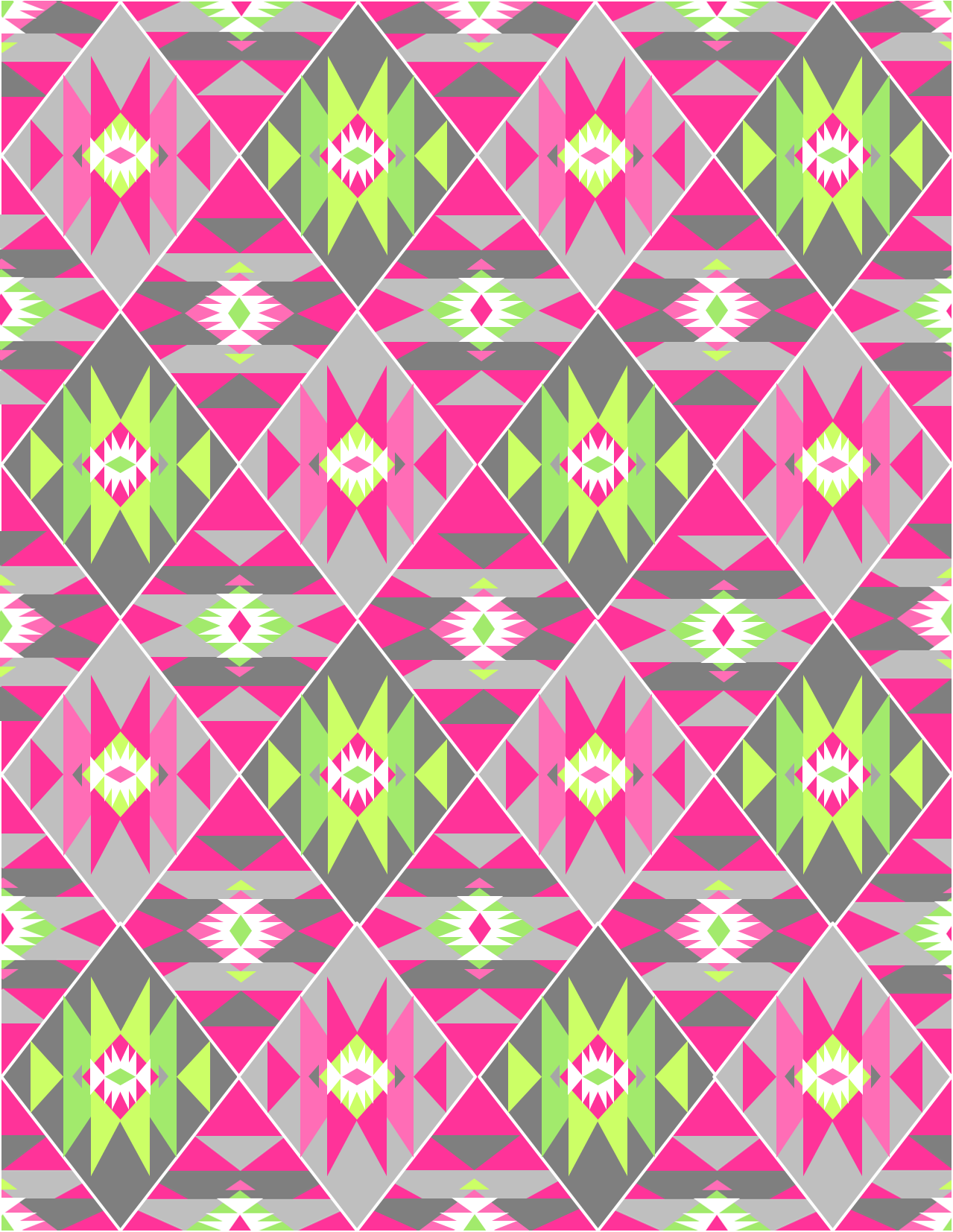 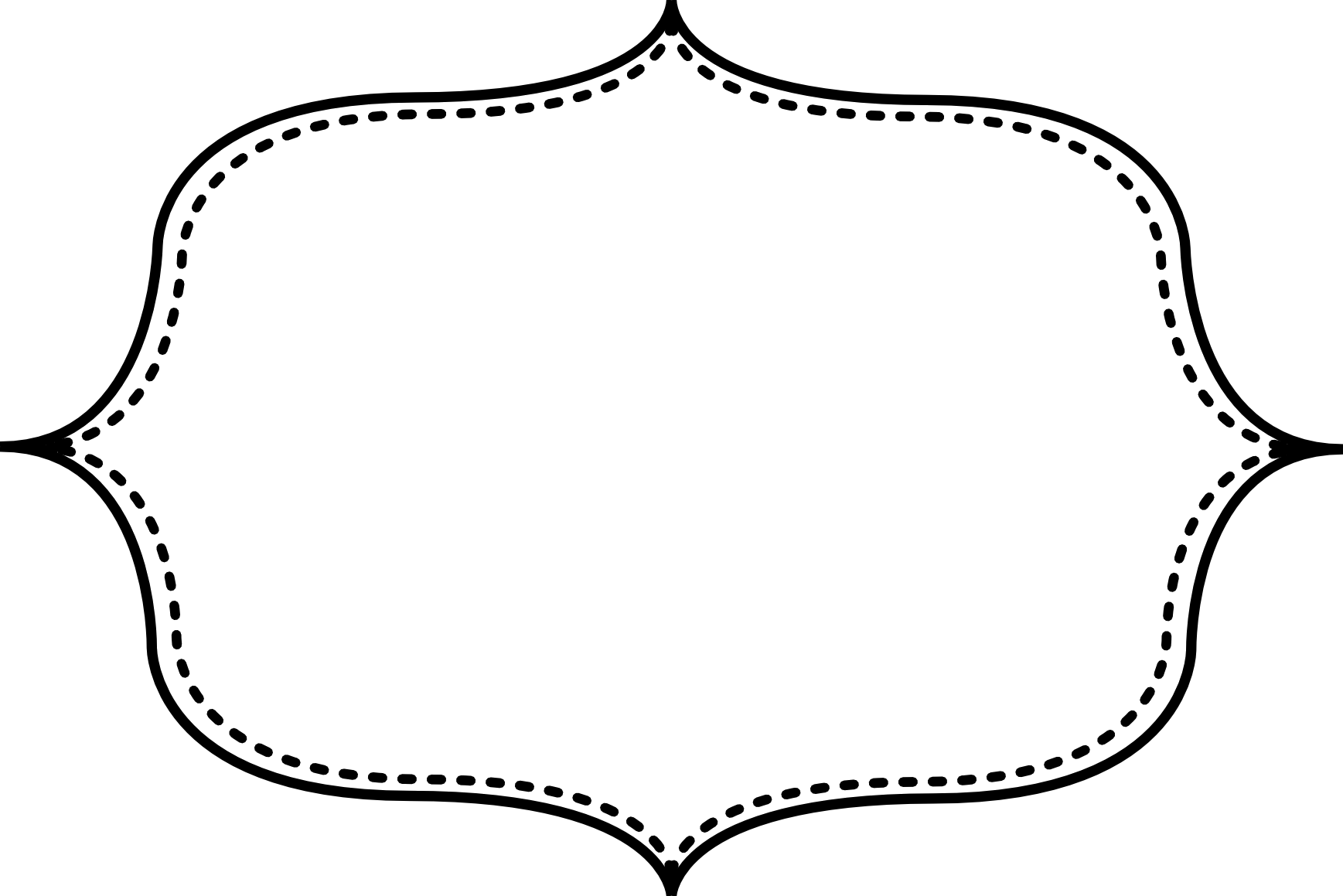 Shelter
Plank houses (long wooden houses made out of cedar trees)
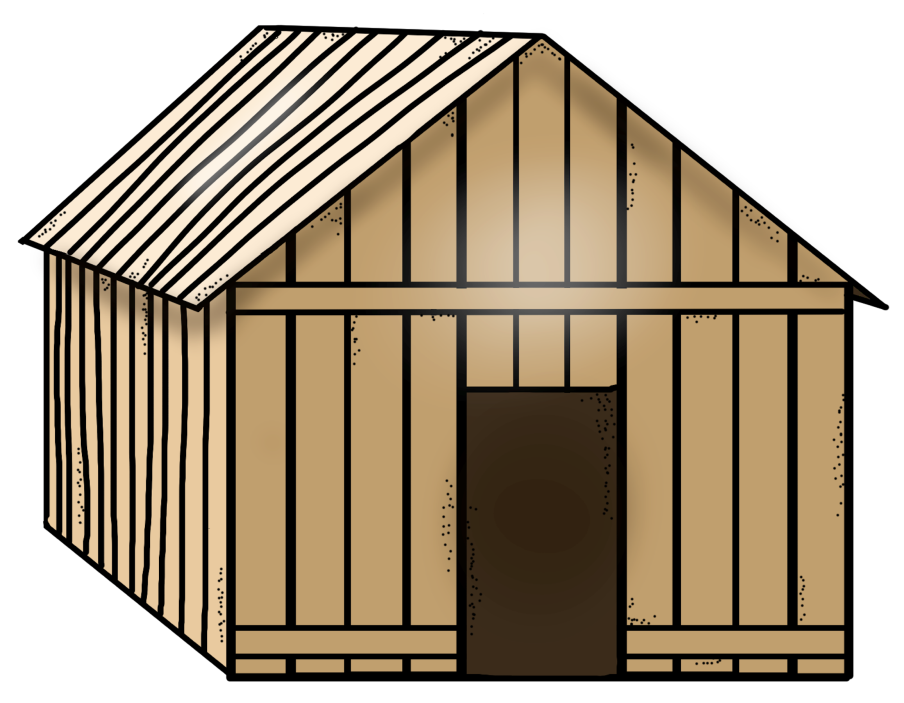 © Erin Kathryn 2015
Name: _____________________________________________ Date: ____________________
Kwakiutl Notes
© Erin Kathryn 2015
Name: _____________________________________________ Date: ____________________
Kwakiutl Notes – Answer Key
© Erin Kathryn 2015
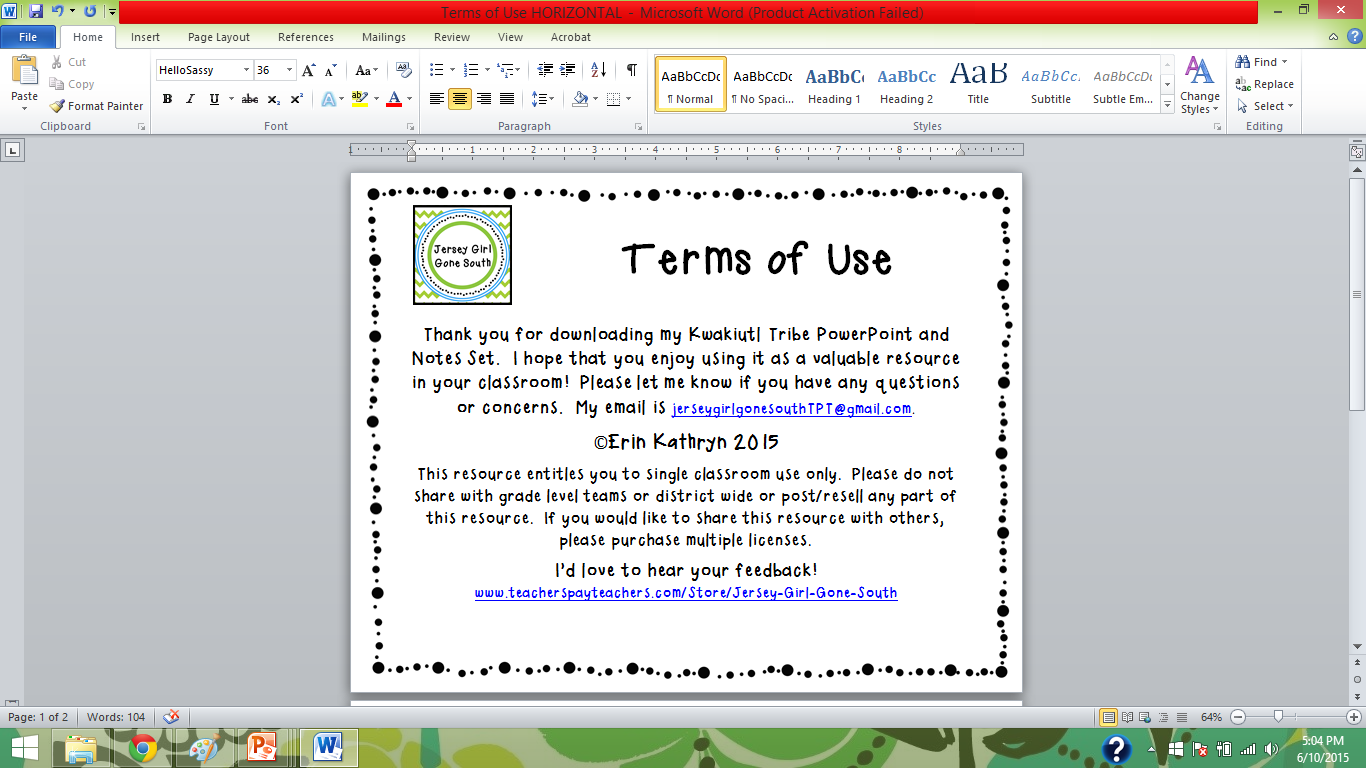 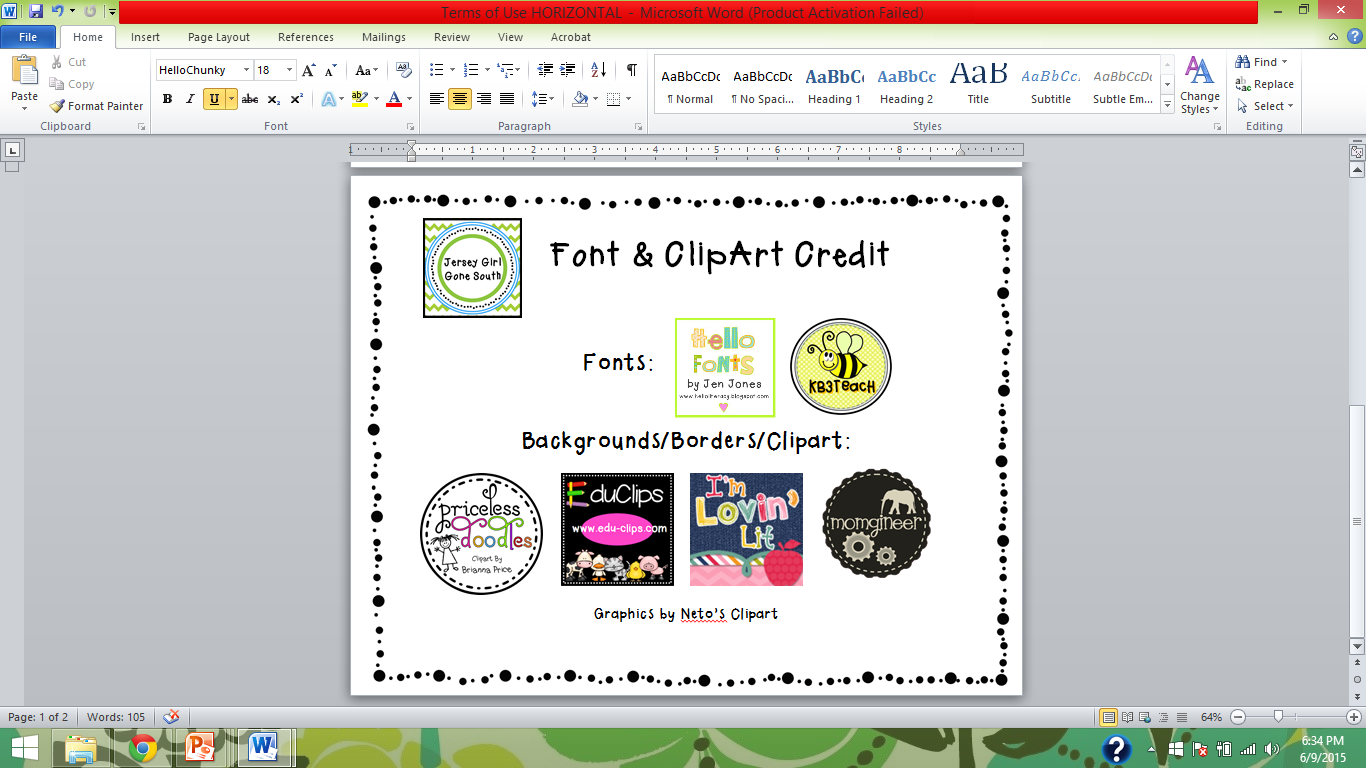